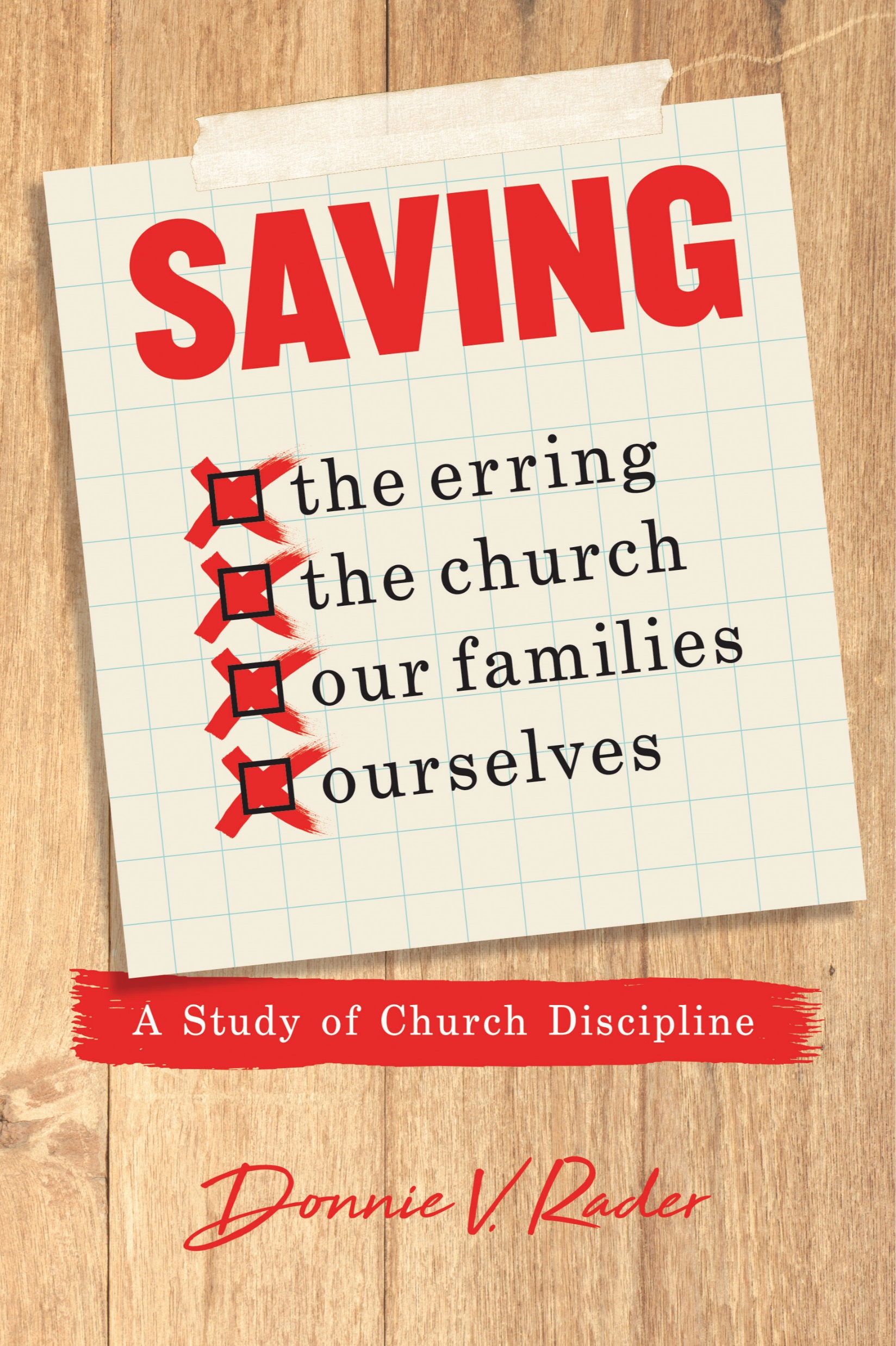 Contents
What is Discipline?
Personal Offenses
Public Offenses
The Forgotten & Misunderstood Command
The Purpose of Withdrawing & From Whom Should We Withdraw
The Case at Corinth (1 Cor. 5) – Part 1
The Case at Corinth (1 Cor. 5 & 2 Cor. 2, 7) – Part 2
The Case at Thessalonica (2 Thess. 3)
How to Treat those Disfellowshipped 
 Does it Apply to Family?
 Can We Withdraw from the Withdrawn?
 Procedure for Withdrawal
 Objections to and Questions about Withdrawal
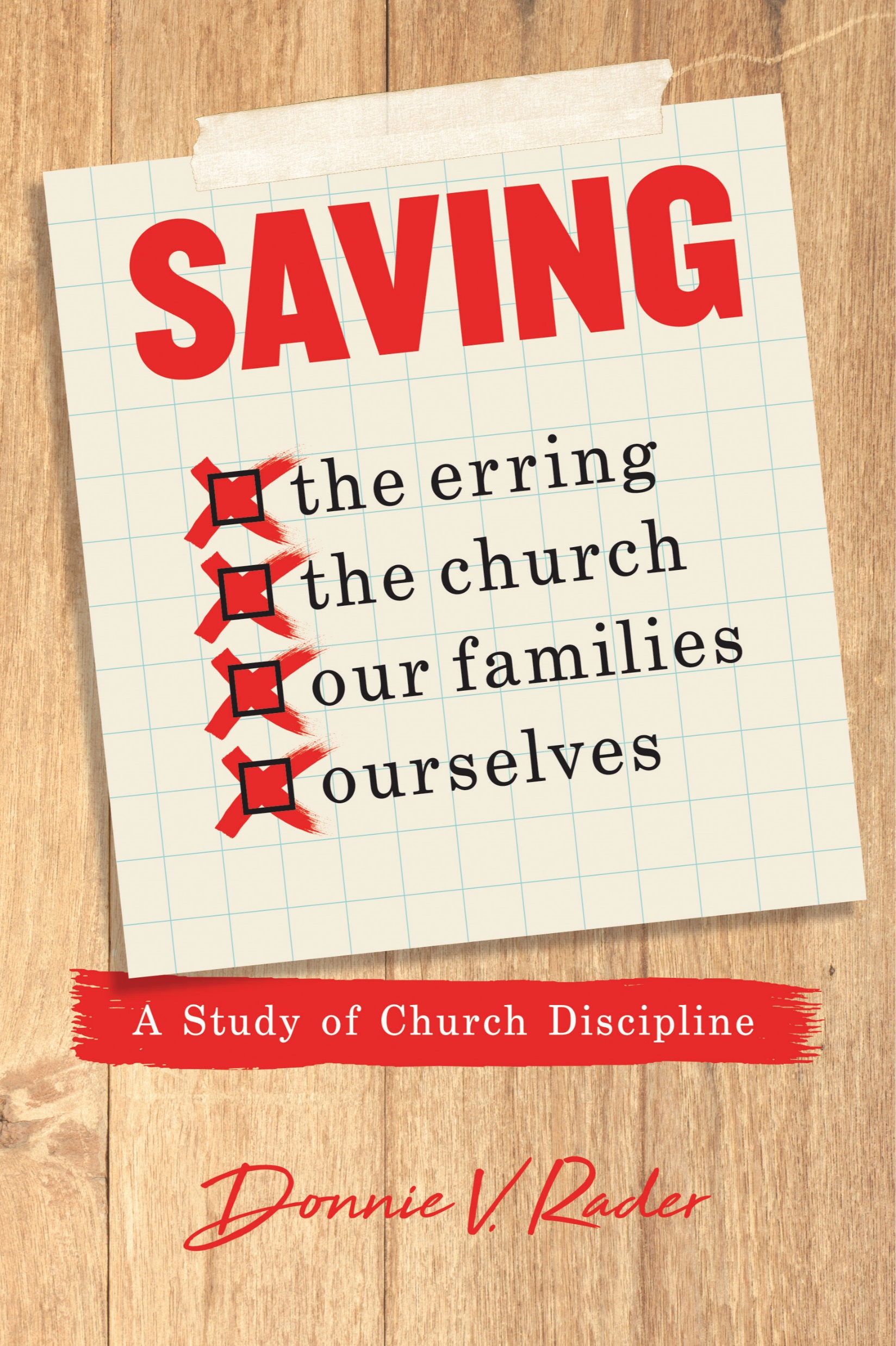 Saving the Erring, the Church, Our Families, and Ourselves
The Forgotten & Misunderstood Commmand
It is a command to withdraw from those who persist in sin (2 Thess. 3:6; 1 Cor. 5:1-13)

Yet it is a command that has been forgotten & greatly misunderstood

The difficulty is not because the text is not clear, but human involvement with emotions that pull at the heart
Saving the Erring, the Church, Our Families, and Ourselves
The Forgotten & Misunderstood Command
The Forgotten Command
Had been forgotten at Corinth
Sin of fornication – well established                       (1 Cor. 5:1)
Not bothered or concerned enough to take the proper action (1 Cor. 5:2)
Had been told some time before that such inaction was wrong (1 Cor. 5:9)
They seem to have forgotten the command!
The Forgotten Command
Had been forgotten at Corinth

Forgotten in many churches today
Can forget a command in different ways
Some cases – mere neglect                    (cf. Heb. 2:3; Neh. 8:13-18)
Some cases – willful ignoring                         (cf. Rom. 10:3, 17)
The Forgotten Command
Had been forgotten at Corinth

Forgotten in many churches today
Can forget a command in different ways
Some churches forget to teach on it
Some churches forget to practice it
With some – not practiced at all
Others – only in “extreme” cases (i.e. a fornicator)
Some are inconsistent
The Forgotten Command